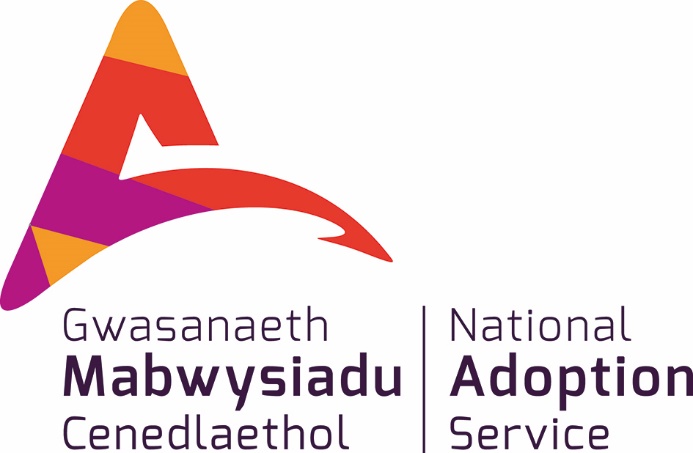 Achieving More Together / Cyflawni Mwy Gyda’n Gilydd
Achieving More Together / Cyflawni Mwy Gyda'n Gilydd
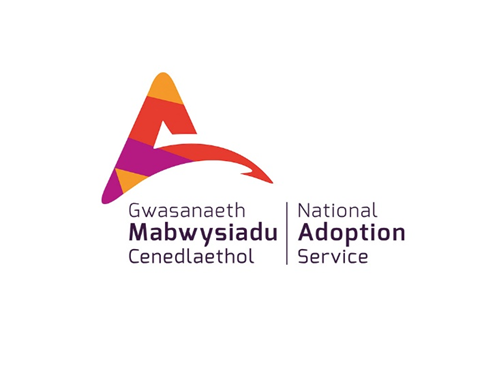 The NAS Post Adoption Training and Development Framework
These materials have been developed for the National Adoption Service for adoptive families
Their purpose is to provide a learning and development resource for adopters post placement
These tools can be used by groups or by individuals.
There is lots of information in the notes below each slide so it is important to read these too as they provide much more information, and some useful ideas for more reading.
Achieving More Together / Cyflawni Mwy Gyda'n Gilydd
[Speaker Notes: These courses may be useful for professionals but their primary audience is adopters, and their families.

We have tried to include sufficient information for those self learners looking at this on its own.  However if the material doesn’t seem to ask your adoptions support team for some help in getting to grips with the issues.

By its very nature a short course will never cover all that is known on a subject.  The courses have been developed by experienced social workers and adopters who have pooled their thinking about what might be useful.  There is always more to know, and some authors who will seem useful to you, others less so.

Try out some new thinking but if it’s not helpful ask other people for ideas and other training courses, books etc– friends, colleagues, other adopters, helplines, your adoption support service.  By reading around you will come across someone who talks to your experience. 

If delivering as a course, consider
using an ICEBREAKER 
how you will deal with INTRODUCTIONS (of yourself and participants) – e.g. Round room, introducing one another, show of hands
Whether a REGISTER needs completion
Whether BADGES will be used
HOUSE-KEEPING/GROUND RULES (e.g. fire drill, fire exit, refreshments, parking, mobile phones, confidentiality, safe-guarding, let everyone speak, everyone is entitled to their opinion, timekeeping, opportunities to ask questions/discuss)
Arrangements you will have in place if a participant becomes DISTRESSED or needs to leave the training room if they are finding the topic emotive

If delivering on a one-to-one basis consider
GROUND RULES (e.g. confidentiality, safe-guarding, everyone is entitled to their opinion, timekeeping)

Explain course in context of the other 2 hour courses in the National Adoption Service online training suite and wider training/support available in Wales for adoptive families]
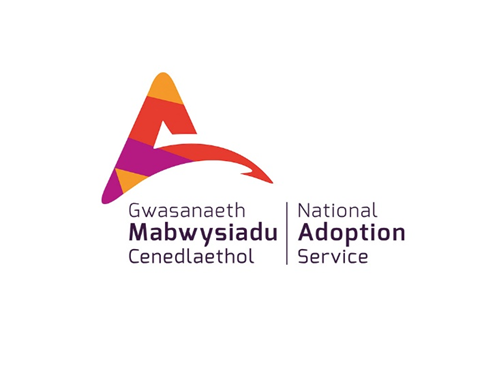 Transitions
Achieving More Together / Cyflawni Mwy Gyda'n Gilydd
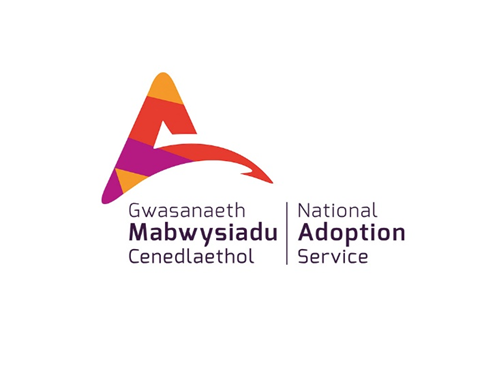 Learning outcomes
By the end of this module participants will have:
Considered the particular needs of children who have experienced uncertainty when involved in transitions
Reflected on their own experience of transitions
Consider their role in being the secure base for a child and supporting them with regulating their emotions
Shared some tips for helping child with transitions
Achieving More Together / Cyflawni Mwy Gyda'n Gilydd
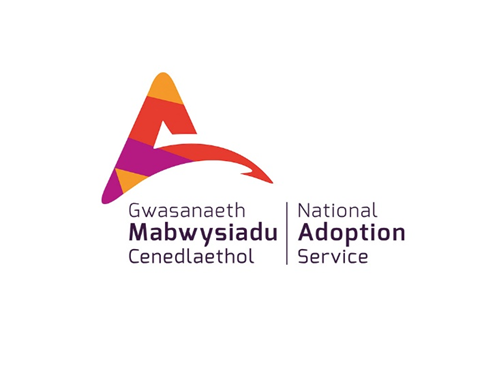 Transitions
Many adopted children find transitions and change difficult
Children who have suffered trauma at an early age are more sensitive to threat/danger.
The feeling of uncertainty can trigger their stress response. They will not be able to think rationally about the situation if they have not yet been able to learn to regulate this stress feeling.
They will need to learn to trust in their relationship with their parent and it is in this relationship that they can learn to self regulate and then cope better with the changes.
Achieving More Together / Cyflawni Mwy Gyda'n Gilydd
[Speaker Notes: This slide captures the main issues when considering transitions for an adopted child.

Issues for Adopted Children: (If training a group this can be done as a Quick think asking the question ‘What are the issues for our children when considering transitions?’ and writing up responses on flipchart.

Higher risk of vulnerability due to attachment, belonging and identity issues
Need a secure base before able to embrace changes
Need emotional stability and self-regulation to be able to cope

This vulnerability stems from the fact that for children who have suffered trauma at an early age they are more sensitive to threat/danger. Their brain  may be hot wired to sense threat and activate their fight/flight/freeze reaction.
They may be avoidant of issues and withdraw when faced with change, which can also mean they ignore risks, or they may be hyperaroused and find it more difficult to calm down.

For a child who has lived with uncertainty e.g. They may not have known when to expect the next meal, they may have been left for long periods alone so did not know when they would see their parent, they may have seen or overheard parents fighting and not known when they would be able to get some attention.  Their life may not have included any structure of any kind. This child would have developed a way of behaving that helped them to cope and survive in this situation. Some children will shut down to others and focus inward on themselves. In the extreme they can even block out the sensory feelings and can appear unmoved or unaffected by the event. It is also known for some children not to demonstrate pain when they have obviously been hurt. Others will become very demanding of their carer and lack the ability to trust anything they say. These behaviours/coping strategies may have been effective in that neglectful situation but may be seen as ‘challenging’ or inappropriate with their adoptive family. On your preparation course you will have been advised to provide a clear routine for your child and be as calm and predictable as possible. This is because your child will feel safer knowing what is going to happen at what time throughout the day.  You will have been advised to ensure routines are kept for instance around mealtimes and bedtimes. The child learns to expect this routine which allows them to feel safe and more in control. Once this is established it is possible that any change may bring on a sense of uncertainty in them which to some will bring them back to when they were feeling unsafe and in turn may trigger their stress response. They will not be able to think rationally about the situation if they have not yet been able to learn to regulate this stress feeling.

Adopted children need to learn to trust in their relationship with their parent and it is in this relationship that they can learn to self regulate and then cope better with the changes.


Before working through this module it is advisable to go through the modules on Attachment, and Health and Development, as these explain more fully the underlying issues and principles regarding the impact of early neglect and maltreatment]
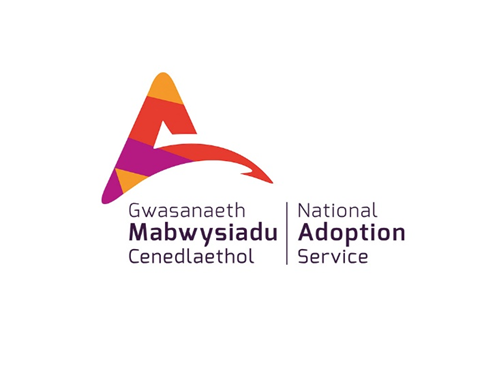 Transitions
‘The process or a period of changing from one state or condition to another’
Support with minor transitions throughout childhood can help equip a child and build resilience for managing major transitions in the longer term
Achieving More Together / Cyflawni Mwy Gyda'n Gilydd
[Speaker Notes: A transition, any transition, involves change. This can include movement, passage or change from one position, state, stage, subject, concept etc to another (Viv Norris)

Adopted children can find change in itself a cause of concern. This change can be a change of environment, focus of attention, time of day etc
The child will perceive the change using all their senses… physiologically, emotionally and cognitively both unconsciously and consciously. 
The more opportunities they have to cope with changes, however minor, can help them to realise that they can adapt and this in turn will provide them with some resilience for moving ahead

This is a key message. Many adopted children will have had difficult early experiences that affect their development. They may need more emotional support to cope with life’s changes.
Every little step along the way where they cope with a situation will make a difference to their ability to cope with the next. Adoptive parents can set down anchors that will enable the child to develop confidence and eventually be able to achieve autonomy as an adult. Your connection with your child is the starting point for supporting them through life. 
Don’t underestimate the small achievements that occur throughout the day with your child. Each small step you observe in the way they manage their emotions or the way they deal with a small change can add to their sense of self esteem and confidence. You can praise these and remind them of how well they managed on the next occasion.]
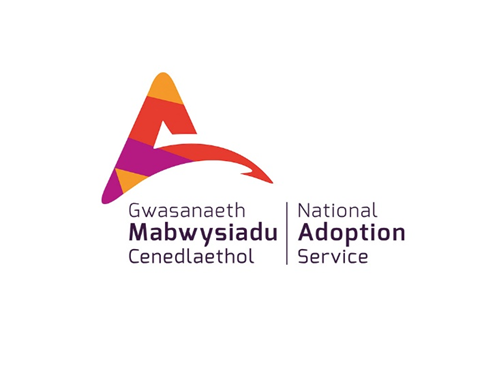 Life Transitions
Achieving More Together / Cyflawni Mwy Gyda'n Gilydd
[Speaker Notes: This slide introduces an exercise. If in a group ask people to spend some time either in smaller groups or pairs to think about examples of transitions throughout life and record on Flipchart. Individuals can do this on their own. 

When thinking about this include all the little transitions throughout the day e.g. waking up, getting out of bed, moving from one room to another, washing, getting dressed, joining the family at mealtimes, leaving the house, getting into a car and ending the journey, going to school, playtime, dinnertime, coming home, finishing a task, coming off the phone/ipad/computer/tv when you have been playing a game, watching a film and when it ends, finishing a book etc…

Think also about all the transitions we go through in a week, a  year, a lifetime

Then think about those life transitions that are significant for us all e.g.
Starting school, having a new member of the family, getting a pet, changing to secondary school, leaving school, starting a job, moving to own accommodation, living with a partner, losing someone close to you, illness, maybe an accident that changes your life due to some impaired ability…

Transitions can include the following categories:
Life stages
Baby, toddler, school child, adolescent, adult, mid-life, pensioner, old age
Socially determined transitions
Going to school, leaving school, further or higher education, entering employment, retirement
Culturally determined transitions
Becoming part of a religious community (e.g christening, confirmation, bar mitzvah…),becoming adult, marriage, parenthood, old age
Transitions arising from individual circumstances
Leaving home, Moving house, forming a new household, getting a job, having a child, changing jobs, becoming unemployed, having a serious illness or accident, becoming disabled, being involved in a traumatic event

Some transitions are within your control. For example if your child has enjoyed a holiday in a caravan in West Wales, it would be less stressful for them if you returned to the same place for your next holiday so it becomes familiar to them.

Other transitions are less within your control e.g.  moving to secondary school.

What usually helps us go through some of the minor transitions is an established routine, someone to call us and help us along, knowing what we are moving on to ...
Going through all these transitions helps us cope with the major ones.

Often resources for those children on the autistic spectrum are suitable for children who have suffered early maltreatment. For example see http://www.autism.org.uk]
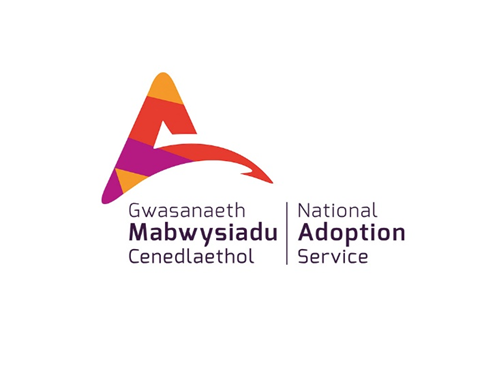 What adopters say
They are necessary, an inevitable part of life.  We need to live through them to prepare for adult life
Some transitions can be positive, bringing new things and perspectives.
Achieving More Together / Cyflawni Mwy Gyda'n Gilydd
[Speaker Notes: This slide and the next are quotes from some adopters]
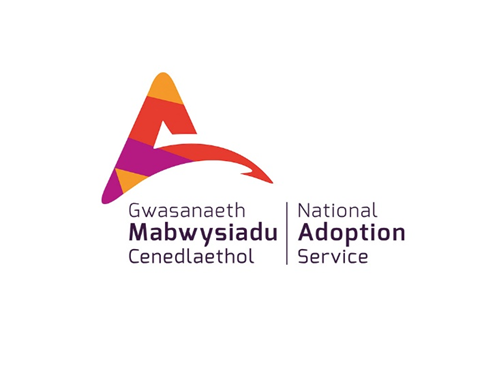 What adopters say
If you can stage transitions, this can sometimes help – having a foot in both camps - the old and the new. .
The lack of control, and the uncertainty are hard for children to manage
Our experience is that it can re trigger the loss.
Achieving More Together / Cyflawni Mwy Gyda'n Gilydd
[Speaker Notes: Think about what these people have said. Does this apply to your situation. Can you relate to these statements..]
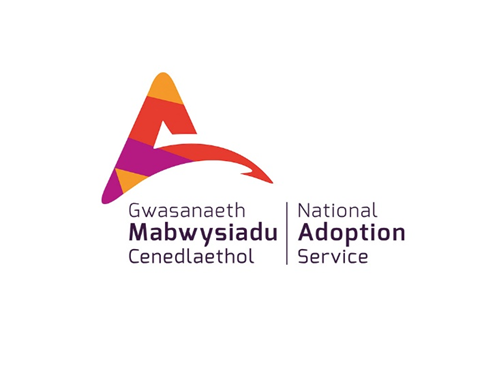 What adopters say
Leaving behind can mean gaining something more with the new
When you move on to secondary school you will make new friends
It may not be as bad as you think.
Achieving More Together / Cyflawni Mwy Gyda'n Gilydd
[Speaker Notes: We want to be positive with our child and help them to embrace change and welcome new experiences.]
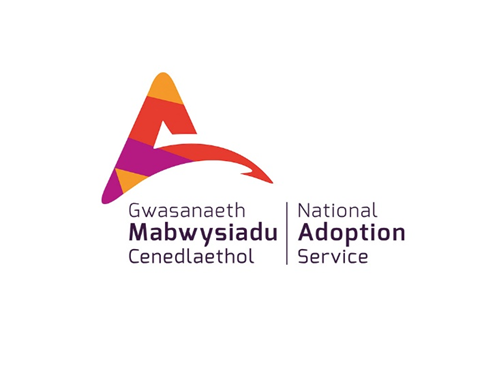 Transitions
All transitions can be stressful even minor ones for an adopted child
Transitions involve letting something go in order to move on to the next
This requires the ability to regulate stress: without this they can be traumatic
Various factors influence how the child may react: temperament, age, relationships..
Achieving More Together / Cyflawni Mwy Gyda'n Gilydd
[Speaker Notes: Transitions mean change. Think about how you felt in a new situation e.g. when you started your preparation course or when you were about to meet your child for the first time, or when you had to learn something new. How did you deal with this? You were probably able to think about it and identify your feelings and talk to someone else about these. You were able to self regulate and deal with this emotion. For adopted children their early experiences can often mean they find it difficult to regulate stress. The feeling of uncertainty is linked to a real sense of feeling unsafe, being afraid, and it creates anxiety and even fear for them. This may be unconscious reaction. In response to this they will rely on their usual way of dealing with this feeling for example a child who has experienced neglect may be used to being self reliant, and retreat into themselves when they are feeling upset until eventually they cannot cope with this anymore and we see them erupt into a tantrum or rage.. They will react with some confusing behaviours to a situation that you think may be insignificant. This same child then may not react when they are faced with major changes. It is possible then that they are suppressing their strong feelings in order to hold it together, but the stress will need to emerge at some time. 

Various factors can influence how a child reacts and these include the child’s attachment history, the way they have learned to get attention from adults to meet their needs,  their response to threat, their temperament, their age at the time, the relationship they have built with the adoptive parents etc.]
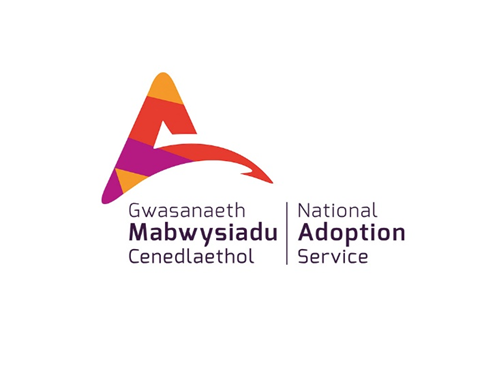 Activity
Think of a time when you went through a major transition:
How did you feel?
What age were you?
What helped you to cope and move on?
What didn’t help?
Now think about what might be the same and different for your child(ren)?
Achieving More Together / Cyflawni Mwy Gyda'n Gilydd
[Speaker Notes: Self reflection is important so we can tap into what we experienced and what helped us. Examples will usually be about the significant people who were supporting us through these periods. For example a parent will coax a child out of bed with a smile and a statement about breakfast being ready, or they will give a child a bedtime routine of reading a book together then a tuck-in and kiss before they go to sleep. It is usually a parent or significant person, who is with us throughout these early transitions that enables us to cope with the major ones because the parent helps the child to regulate their emotions at times of stress via co-regulation. Another example moving schools... If the child knew where they were going to school, being involved in the choice of school, having reassurance from parent, having friends go there at the same time, visiting the school beforehand, meeting the teachers etc
It will be obvious that moves that are unknown,  surprising, without any preparation, in isolation without anyone to support...these will be the more difficult memories

Viv Norris writes in her book  Parenting with Theraplay....
Does this child know how to use a parent to help them feel safe? At times of transition  there will be increased stress from the uncertainty....so can the chid use others to help them deal with this stress.... So know your child’s way of managing /exhibiting their stress..do they shut down and not ask for help or not even appear stressed....or do they rage and become naughty?]
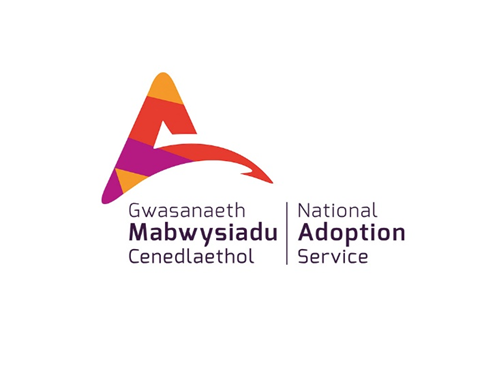 Know your child’s history
The child’s early experiences will affect how they manage the stress of transitions
It is useful to reflect on their Attachment style so you can identify how they are managing their stress 
The child will need you to help them to learn how to self regulate
Achieving More Together / Cyflawni Mwy Gyda'n Gilydd
[Speaker Notes: Transitions inevitably involve a loss of some sort. They require us to let go of one thing in order to move on to the next. The ability to conduct this shift and to manage our feelings around it is developed in the early months and years of life. This is achieved via the responsive and sensitive care of one’s parent/carer. You will be familiar with the ‘attachment  cycle’ where the baby and adult interact so as the baby exhibits stress, the carer in turn empathises with this stress and responds and as baby is soothed so too does the carer relax. Baby learns in this moment that they have this significant person who helps alleviate their stress. This co-regulation is the first stage in the baby’s developing sense of and ability to manage their own stress. They need this experience many times over as they develop over the first few years until they eventually can begin to regulate themselves. When children have not had the experience of co-regulation they will find transitions stressful, evoking feelings of anxiety and tension which will trigger their defensive behaviour. 

Change may trigger a response linked to events that you/ they may or may not remember.  You may stumble into these triggers unknowingly.  

An adopter says “ when we experienced this, a very strong reaction, it was only by very careful work with the foster carers that we worked out what was the trigger was for this incident. 

It is important that you have a detailed history of the child’s life before they came to you. It is important that you can identify how your child’s early experience affected them. What was their early childhood like? Did they have a reliable adult at some stage who was able to co-regulate with them. Did they have the opportunity to manage stress with a supportive adult? 
If your child suffered neglect or abuse during their early childhood then they experienced development trauma. This is because the fact that they were in a situation where they were stressed but were not helped to calm down, then the stress will have caused trauma or injury to their developing brain. This will affect how your child’s brain reacts to stress in the future. 
It is useful to reflect on the Attachment module or the Health and Child Development module again to consider how the child’s emotional centre in the brain , including the Amygdala is affected by trauma. Research suggests that the functioning of the amygdala is affected by too much stress. Consider it like the ‘smoke alarm’ in the brain. If it is triggered too much when baby is young, it will become faulty and respond to incidents as if they were major threats. The child will need to relearn about their environment so the amygdala is rewired and responds only when it is really necessary to go into defensive mode.

The Amygdala sends cortisol to flood the brain which shuts down the thought processes as the body is geared up to defend itself. This is another useful point in that if the child senses they are under threat they will not be able think rationally. Their body will respond first and then they will not be able to think clearly. So if you are hoping to help a child learn different ways of managing their stress, it will need to be done in a calm way, at those times when the child is calm and they are able to use their thinking brain.

What may seem minor to a well adjusted adult may be experienced as traumatic for a child whose brain is wired for threat and is  ready to go into defence and survival: fight/flight/freeze mode
Learning about Attachment styles is useful as a guide to help you interpret your child’s behaviour and their pattern of responding to stress:

Kate Cairns describes how each child with a different attachment style may react to transitions:
Securely Attached children:
Have a sense of safety
Are not driven to be in control
Have a strong core identity
Can regulate and manage stress
Can tolerate uncertainty and find change interesting
Enjoy learning
Seek and are able to use support
Are able to reframe events positively
They can therefore make successful transitions and transform endings into constructive experiences
 
Insecure Avoidant children:
Lack a sense of safety, or emotional safety
Are driven to be in control of events and people
Cannot regulate stress – they dissociate from it
Find it difficult to tolerate uncertainty
Find change frightening, but may]force it/ resist it (control) or ignore it (dissociate)
Are often emotionally withdrawn/ cold
Do not seek, or make use of, social support
Are unrealistically negative or positive about difficult events
Transitions and endings are likely to be negative and destructive
 
Insecure Ambivalent children:
Lack a sense of consistent safety
Show compliant dependency/ angry resistance
Cannot regulate stress, but may expect others to take responsibility for any stress they feel.
Are triggered to panic or rage by uncertainty.
Find change terrifying and blame others for it
Seek and reject social support
Interpret difficult events negatively
Transitions and endings are likely to be negative and destructive
 
Insecure Disorganised children:
Do not understand safety
Alternate between controlling and compliance/ resistance
Cannot find any mechanism to regulate stress
May freeze or panic or fly into a rage when faced with uncertainty i.e. predictably unpredictable
Find change bewildering
Have no real concept of social support
Do not understand difficult events
Transitions and endings are likely to be negative and destructive

There are lots of clips on YouTube about the amygdala which explain its function and there are some short animation clips which you could look at with your child to explain to them about their brain and how it works.]
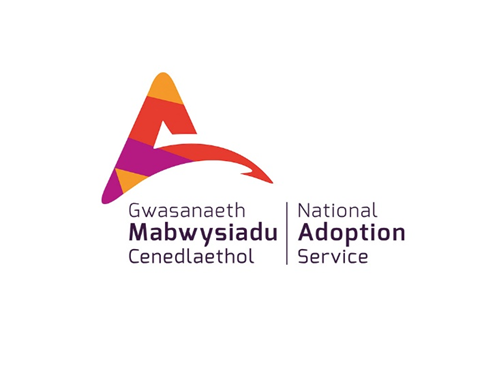 Compassion
Help your child to talk about their experiences and show that you understand
Focus on your relationship with the child so you and they are confident in you being their secure base
When responding to behaviours try to identify the need behind it and respond to this, even when it is not what you feel is expected
Achieving More Together / Cyflawni Mwy Gyda'n Gilydd
[Speaker Notes: You will be familiar with Dan Hughes PACE model. We suggest you read up as much as possible on this approach. 
Also the Secure Base Model by Schofield and Beek is a significant framework now being used across fostering services in Wales.

Talking about experiences with a child helps them to understand the link between how they have been treated in the past can shape how they respond to events in the present and in the future. It can help them also to make sense of these.
Your relationship with your child is the key to helping them to relearn and adapt to the positive family environment. They may still perceive things differently to you or other children in your network who have grown up with their birth families…this is because they have had a different beginning. The more you focus on your relationship and being that secure base for your child, the better they will be able to explore and adapt to new things.

Needs behind behaviour is a good way of approaching behaviour management. Think of what a child needs to develop. Overall they need security, attention, a need to be noticed and valued and a sense of belonging. Many behaviours are linked to these primary needs. If you make sure you give your child all of these in a positive way, structured into your family life, there will be less need for them to display behaviours in a negative or inappropriate way. The Secure Base Model demonstrates this and you will find many practical examples for helping your child. Theraplay is also useful to consider. Try making sure you spend at least 10 minutes a day with your child when they are enabled to play in an unstructured and non competitive way. Let them choose the activity and try not to get involved with teaching them or directing their play. Notice them and describe what you see them doing during this short period of time. Praise them for the qualities and skills you observe. You will find that they love this attention and will start to feel valued even more by you.]
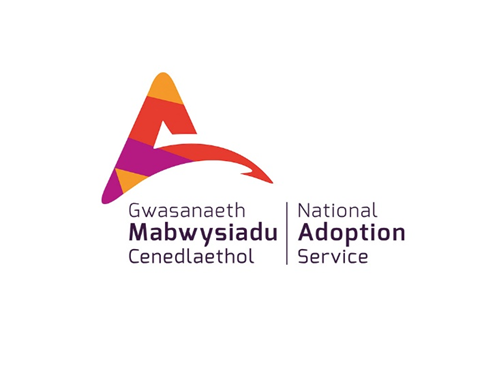 Feelings
‘There should never be a hidden agenda to ‘change’ the child’s feelings. A child feels what he/she feels. We may not like the child’s behaviours, or we may not completely understand the reaction, but it should always be okay to be mad, sad, or excited.’
    
  (Blaustein and Kinniburgh 2010)
Achieving More Together / Cyflawni Mwy Gyda'n Gilydd
[Speaker Notes: Looking at how to help the child with their feelings.. Helping your child with their feelings is more useful than denying their feelings. If you are frightened of something think about if your partner simply just said ‘you shouldn’t feel like that, it’s nothing, why are you frightened of such a simple thing, don’t be daft, get on with it....
How will this response help you with your fear? You are likely to feel misunderstood and unsupported as your partner has minimised your feeling. How would you feel if you receive a response that acknowledges you are afraid...I understand  you are frightened and that this is difficult for you. I care for you and want to help you to feel less frightened so what can I do to help. You may feel more supported and able to deal with your fear.
Your child on the other hand, may not be able to tell you what they are feeling, they may not  have the words for this. 

Reflective listening is a technique that aims to support the child and help them to learn about their feelings and identifying them. The first step in regulating our feelings is to identify them, name them and this helps us to deal  with it as we can engage the thought processing part of our brain and start to think about how we feel and how we can deal with this appropriately e.g. I feel hungry...I will get something to eat; I feel upset...I need to tell Mum so she can comfort me. Get into the habit of talking about your own feelings out loud. This helps the child to understand the terms and also it gives them permission to open up about feelings.

This is the Empathy and Acceptance in PACE by Dan Hughes. This is an approach found to be very successful and accommodating of the needs of traumatised children.

Your child will benefit more if you practise Reflective listening so they hear how you acknowledge their feelings first before jumping in with solutions or comfort.

The following clips are useful to watch to help explain this.
Dan Siegel clip: Connecting to Calm https://www.youtube.com/watch?v=aV3hp_eaoiE
And to make you smile…In the American comedy series ‘Modern Family’ watch Phil Dunphy doing Reflective listening https://www.youtube.com/watch?v=95lANl1oeBk]
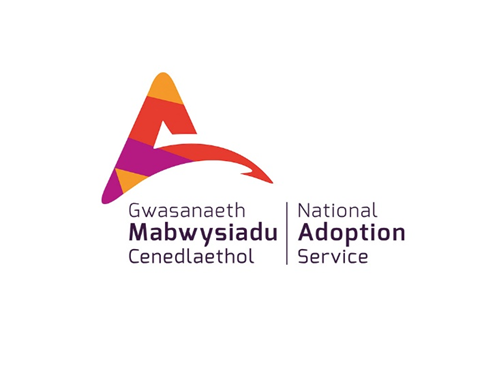 Feelings
Loss: in order for a child to move forward they must let go of what went before
This can be a shift from one place to another or from one emotional/physiological state to another
‘Like reinforcing a vulnerable building, you can put in extra support’
Achieving More Together / Cyflawni Mwy Gyda'n Gilydd
[Speaker Notes: Emotional Intelligence is what you are able to develop with your child.
You can make a big difference to your child if you help them build the scaffolding for navigating life’s challenges.
We are already aware of the losses your child will have experienced but have you considered that transitions can trigger the same reaction in your child?

The significance of emotional support and the need to coach the child to manage their feelings is paramount within your role as an adoptive parent.
There are many useful ideas you can use as part of your daily family life. Here are a few:
Feelings charades are a good way to tap into how we interpret feelings in ourselves and others. Write down the words for feelings on pieces of paper. Each person takes one without showing it to anyone else. Then each in turn acts out the feeling non verbally so the child or other person has to guess... 

Be aware of how you show your own feelings on your face or via your body language...it is good to try this in front of a mirror or video yourselves

The Bear Cards are a useful resource for this sort of engagement with a child (published by Qcards,)

Using a large piece of paper or the back of some wallpaper. Draw around the child’s body or your own. Talk about what happens in the body when they have a particular feeling. Creating feelings maps of our body to show where we feel in different parts of our body e.g. A fizzy feeling in my stomach, butterflies

Naming feelings for a child, modelling this ourselves by stating how we feel out loud and making feelings part of the open everyday conversation in the household

Role playing feelings with the child

Using books and identifying feelings in the story and discussing these. Listening to music and the lyrics to some songs

Watching films and identifying feelings. There are many films that help e.g. Inside Out, Tigger Movie.. You will find a resource list linked to these modules.

Another useful way to help is using Theraplay techniques:
Vivien Norris and Helen Rodwell: Parenting with Theraplay  (2017) is a great little book.
Lots of practical ideas for using Theraplay techniques to help a child move from one state to another or from one place to another. By building up these experiences the child learns to self regulate and thus build resilience for dealing with more major transitions.
Examples: playing with a balloon...getting excited and then winding down the play by slowly imposing more rules to slow the pace until finally stopping the game

Schofield and Beek’s Secure Base Model is resource which underpins much of the approach used within Fostering and Adoption services. It is available online and is full of practical ideas. Without going into it in detail here you can access it yourself and see what will help particularly in the sensitivity domain of managing and naming emotions
https://www.uea.ac.uk/providingasecurebase/the-secure-base-model]
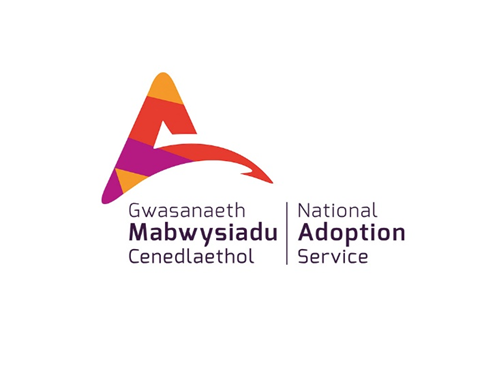 School
‘’School can be a real factor for building resilience. It can also be a real negative”
“ it sometimes feels that the school’s inability to respond is linked to a lack of resources, people are too busy, not enough time to focus on the individual child’
‘’It’s also to do with the individuals, sometimes children just need someone to key into”
Achieving More Together / Cyflawni Mwy Gyda'n Gilydd
[Speaker Notes: Messages from adopters .The most difficult challenge for our children can be the school environment.]
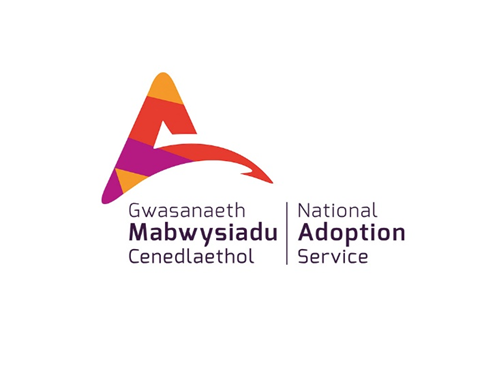 Child’s reaction to uncertainty
Feel out of control
Overwhelmed by uncertainty
Overwhelmed by issues of loss

Resulting behaviours: 
Lose concentration
Wander around/avoidant
Become disruptive/aggressive/confrontational
Become anxious
Complain of sickness, headaches
Achieving More Together / Cyflawni Mwy Gyda'n Gilydd
[Speaker Notes: This is a specific example of what you may have to deal with as school changes are part of the child’s life and are inevitable. This is particularly relevant in the school situation where the child’s behaviour becomes disruptive or withdrawn/avoidant

When teachers see this behaviour they respond to the behaviour rather than respond to the feeling which is usually the child’s response to feeling unsafe and this escalates problems in the classroom. School discipline policies are usually based on the threat of consequences which the child can be afraid of or induce shame and embarrassment in front of the other children. The securely attached child can handle this as they know they have someone who will help them and support them with their feelings of uncertainty, they have a better concept of time so they know the consequence will not last for long, and they understand that adults can answer their questions and that they don’t have to know everything. Your adopted child will instead be perceiving teachers as possibly triggers to previous unmet needs, an inability to regulate their feelings of stress and so they rely on their defensive strategies to deal with it. 

A child, John, who is taunted by another child in the playground cannot deal with his feeling of anger appropriately as he lacks the ability to self regulate and so he retaliates by hitting them. The teacher responds with discipline, making him stand facing the wall. John is then feeling shame…this triggers his defence response as for a neglected child shame is intolerable. It touches on his inner self belief of being bad and worthless. (See Attachment module) It will send his body into reacting to get rid of the feeling. He may then go into overdrive with his feelings taking over and he hits out and damages property around him. The teacher then rings you to come and take him home as he cannot calm down. He is excluded for the rest of the day.
What does John need in this situation? He needs to learn to self regulate but he cannot do that just yet. He needs reassurance that he is ok and he is not bad. He will not be able to connect his behaviour with the consequence as his emotional stress is too heightened. He will be far more likely to learn from this once he is calm and reassured. So despite your intuitive response is to discipline, John in fact needs the opposite. He needs reassurance and comfort before he can think properly about his behaviour. Then you can help him to understand that hitting another child is not acceptable and help him to develop empathy so he can imagine the feeling. He may then be able to consider an apology to the child who he hurt.

Geddes (2006) describes how in the school environment for some pupils the experience of a ‘containing mind’ which reassures and supports and moderates right brain affect with words and reassurance, is relatively absent. Uncertainty can be felt as overwhelming anxiety, and tolerating uncertainty of not knowing becomes an unbearable threat.’ This refers to the amygdala’s defence system being triggered which will inhibit the child being able to access their thinking brain. Without this they will not be able to learn. They need to feel calm before they can think to take in new information. Think about this concept of a ‘containing mind’ and see if you can help your child to develop this. This may be starting with you telling them to think about you when feeling under pressure during the school day or when they are not with you. There are some tips on a later slide to help with this concept.

When you know your child is experiencing a transition it is wise to think about what impact this will have on their behaviour. Pay extra attention to their need for comfort and reassurance and build in strategies to deal with this. Give them extra time to consider the change ahead. Teach them how to behave using role play or other strategies. 

 Caroline Archer’s book “Parenting the child who hurts “ is helpful for tips for managing transitions]
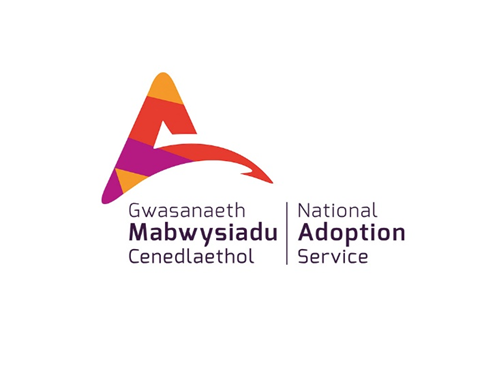 Moving school
Fear of the unknown
Make it familiar
Map the school site and schedule
Identifiable places and people
Achieving More Together / Cyflawni Mwy Gyda'n Gilydd
[Speaker Notes: The move of school is an extremely challenging time for children. In particular moving from primary to secondary school involves many changes across all sensory levels. The child may have received much individual attention from a small group of teachers in primary school where they are likely to have had the one main class teacher. The school is smaller so easier to navigate. The large common rooms where the school gathers for assembly or dining are easily navigated. Think about all the changes that can take place for a child moving up to secondary school. What would help them to cope…reduce the unfamiliarity of it. Make sure they have a supportive person to help them through it, not only yourself but also a named teacher or staff member, maybe an older child ..]
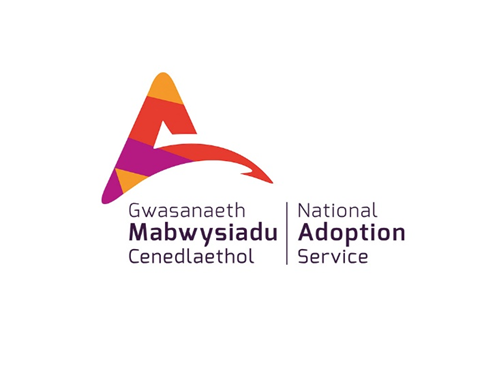 Periods of sensitivity
Home to school
Movement within school – change classroom, dinner time etc
Completing and ending tasks
Waiting
Staff changes
End of term, 
‘’Half term from hell – Halloween, followed by a month  of preparation for Christmas”
Achieving More Together / Cyflawni Mwy Gyda'n Gilydd
[Speaker Notes: The book by Louise Michele Bomber: Inside I’m Hurting is an essential book for teachers to help children in school
Also Adoption UK’s Getting it right for every child. There is a useful guide for adoptive parents as well as one aimed at school staff.

These are the parts of the school day that can involve some difficult transitions for a child
Can you think of any others....]
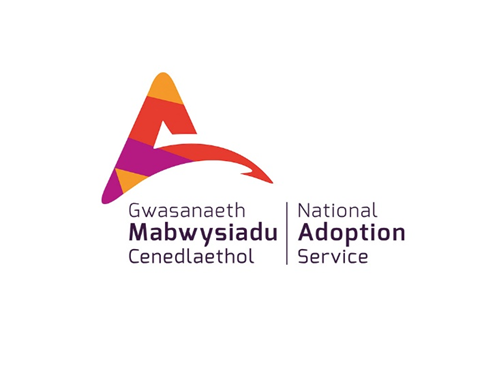 Some ideas 1
Key Adult
Home to school notebook
Transitional object – so child has a sense of you when you are not with them
Timers – to help child who may lack a sense of time
Achieving More Together / Cyflawni Mwy Gyda'n Gilydd
[Speaker Notes: As an adoptive parent it is advisable that you liaise with the school as much as possible. It is good practice for schools to identify a key adult for your child who can meet and greet them at the start of the school day and be there for them for emotional support if needed throughout the day. You can discuss how to support the child together so the school understand if the child is particularly vulnerable any time because of something that happened at home, or you are prepared for any reaction because of any events that happened in school. 

A home to school notebook for communication is a useful tool to help as well. However be mindful that this should not be used for you to implement further consequences on a child for misbehaving at school. Let school deal with the behaviour the child exhibits there and you can help the child by reflecting on this at home.  Try keep school and home separate. You can help the school staff to understand your child and help them to be more aware of attachment needs and how your child learns.

Transitional object could be a toy that you have chosen together that they can bring into school. The idea of this is that the child can think of you immediately when feeling upset and this can be a sensory trigger to the person who provides them with comfort and a secure base. You are the first step to them developing the ‘containing mind’ introduced earlier. This object could be anything that you and the child agree will help them to think of you…
A scarf or piece of fabric that has your smell on it 
A key ring with your photo in it
A note in their lunch box or bag
Your perfume sprayed on their collar
Any small object e.g. A pebble from the beach you walked on together
Let the child ‘mind’ something special of yours so they feel important and that you are waiting to see them again. This can also help with younger children who do not like you to leave them at all. By giving them something they know is precious of yours, gives them a sense of responsibility and trust and helps them to believe that you will return to them.

Remember to tell the teacher about this object so they know how important it is to the child and that they are allowed have it with them!!!

A timer can help a child with a poor sense of time so they know when the task is about to end. Interruptions or abrupt endings are difficult for children who are concentrating on a task and they will react defensively unless given some warning that the time is up. The brain needs at least 5 seconds to respond to an instruction. Children who have suffered trauma and early neglect can have impaired memory loss or executive functioning which affects how the memory is linked to other parts of their brain. They will need more help with a sense of time.
Teachers often use visual signs along with verbal instructions to help children pay attention and follow instructions.]
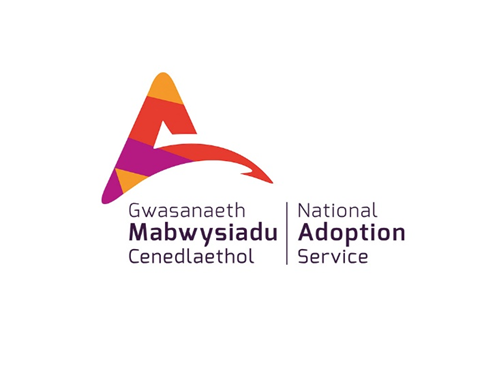 Some ideas 2
Visual aids/Memory cards – to help them cope with waiting and reassurance that it will happen
Preparation for next step – respect child’s need for Goodbyes and prepare for new
Avoid abrupt endings
Value relationships already have
Achieving More Together / Cyflawni Mwy Gyda'n Gilydd
[Speaker Notes: Visual timetables can help a child be prepared for the school structure and routine. Teachers can use visual aids to demonstrate when they want the class to listen or audio aids like a bell or a timer. Memory cards are useful if a child needs reassurance about when they are involved in a particular task or something is delayed and needing to be rescheduled.

Staff changes will have an impact on the child...they will need to have as full information as possible so they can understand the change and be prepared for it. Uncertainty means anxiety for these children. Also they need to learn about relationships and endings are particularly sensitive times for them.
They will need more preparation in detail for any moves of class as they go up the school. Changes to secondary level will need some careful thought and planning to include visits and meeting teachers, sample lessons etc

Abrupt unplanned endings will cause much distress for the chid although they may not exhibit this in their behaviour. It is sensible to prepare them despite your own feelings of not wanting to cause them distress. Be confident that you will be able to support them as they need you to demonstrate this confidently.

Value the child’s relationships, whether this is their former foster family, friends in a previous setting.. This teaches them that relationships are important and they are valued as a person who that other person knew. This is important for their developing identity and self esteem.]
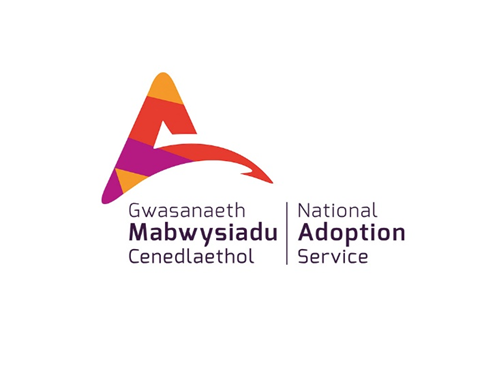 Resilience
Change is inevitable in life so building resilience is a useful approach
Resilience is the ‘rubber ball’ factor i.e. being able to bounce back!
By focussing on some key factors in resilience it can help provide a focus for us
Achieving More Together / Cyflawni Mwy Gyda'n Gilydd
[Speaker Notes: Another way to help your child is to consider the concept of Resilience. There is much research on this topic that is useful for giving us some things to consider when helping our child to develop and cope with changes ahead.
Resilience is developed not only within the individual child themselves but also from their interaction with your extended family and network, any significant others like sports teachers for example, and the wider community of school and the area where you live.]
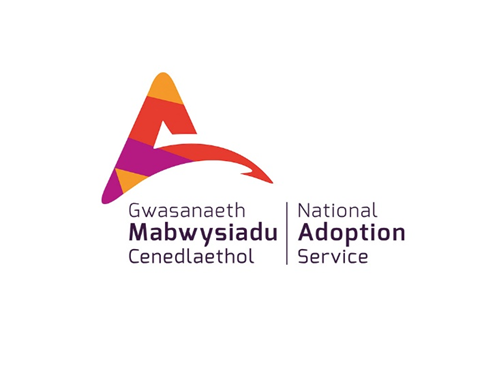 Key areas
Secure Base
Education
Friendships
Talents and Interests
Positive values
Social competencies
Achieving More Together / Cyflawni Mwy Gyda'n Gilydd
[Speaker Notes: Some references to read on Resilience include Daniel and Wassell 2002  and Kate Cairns and Eileen Fursland 2007 ..all published by BAAF

Also on Resilience Robbie Gilligan is the key person in this field. He has written a useful practical guide to Promoting Resilience (2009)
There are also practical examples in the Secure Base Model already explained.

Also see the Harvard University clips on YouTube:
The Science of Resilience   https://www.youtube.com/watch?v=1r8hj72bfGo
How Resilience is built  https://www.youtube.com/watch?v=xSf7pRpOgu8 

Some useful questions to consider for Secure Base:
At an individual level does the chid feel secure.. do they use adults for support? Do they use their parent to feel safe?
At a family level does the child have attachment figures? Have they formed attachment relationship with parent?
Has the child significant others in their life e.g siblings, grandparents…?
Is the child’s wider community stable and supportive? Are they settled in school, are they identifiable in the playground in a positive way? Are they part of a religious/cultural community that is positive for them?

Identifying people in the network who could act as a mentor for the child, encourage them in their interest/skill development is useful. Identify child’s skills/abilities through interests including sport, art, cultural activities, community projects, pets etc = opportunities for them to experience success and take pride in their achievement. This will help to build self esteem which is a fundamental part of their learning.
 
Your child may benefit from having opportunities to fulfil another role in their life beyond being an ‘adopted child’. They may be good at a particular sport or activity and this is good to promote so they can redefine themselves as the’ team goal scorer’, the ‘artist’, the ‘child who made the crochet hats’,  the child who ‘helped their grandmother with the cleaning’..
‘My Dads have made my life so worthwhile because of all the things they do to support me - from helping with homework to taking me to football.  That’s what good dads do – even though they are not really interested in football for themselves, they take a keen interest because it’s a part of my life. My dads have shown me that I have other abilities too, other than just football. Now I do drama, dance and play the keyboard. I can even cook a three course meal.’ Quoted in Gilligan (2009)

Friends are really important for any child. Try to make sure your child has plenty of opportunities to make friends and monitor this as they may find it difficult to relate to people their own age. They will benefit from your supervision at first. The child who behaves more at a younger level may choose younger friends or may not be able to sustain the same level of conversation with children their own age…..so a sleepover may not be appropriate for them as it will increase their anxiety level…so shorter bouts of play dates will be sufficient at first. Make sure you engage with the parents of your child’s friends so they can understand your child’s needs.

Positive values are important for the child to learn appropriate behaviour. This requires some ability to understand feelings and your role is important in this to promote emotional literacy and moral reasoning.
Child understands feelings and shows appropriate moral reasoning
Parents support and promote emotional literacy and moral reasoning
Significant others support the development of positive values
Wider community promotes positive values

Social competencies
Child shows appropriate independence and autonomy and self belief
Parents promote and support the child’s social competence
Significant others support
Wider community provides opportunities for the child to demonstrate social competence]
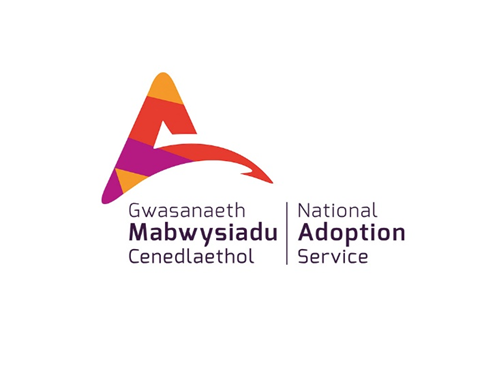 Key message
‘It is within the context of warm interested, reciprocal relationships that children learn to feel secure, loved, valued, recognised, appreciated, applauded and celebrated.’
Achieving More Together / Cyflawni Mwy Gyda'n Gilydd
[Speaker Notes: The value of positive relationships is the foundation of building resilience in the child. You are the first person who can help the child to survive the challenges and risks that face them, and learn from these experiences so they can handle similar risks in the future.
However there are many other situations that give children the chance to adapt well to risk and enjoy positive experiences. School, sport, art, music, part-time jobs, friends, and relationships with extended family members all have the potential to deepen children’s understanding , personal resources and sense of worth. 

A practical framework for what to focus on as well is to think about the three statements: I HAVE, I AM, I CAN. Research has found that children have achieved good outcomes if they can say this about themselves…
Think about your child and how they may finish these sentences with…
I HAVE:
Trusting and loving relationships with others
Structure at home.
Role models
Encouragement to be independent
Access to health, education and social care

I AM:
Loveable
Loving
Proud of myself
Responsible
Hopeful and trustful

I CAN:
Communicate
Solve problems
Manage my feelings
Understand my temperament
Seek out trusting relationships

There are many resources available if you would like to explore the concept of Resilience further. This is a link to an interesting article which summarises the above:
http://www.cyc-net.org/cyc-online/cycol-0304-resilience.html 

When there is trauma, loss or neglect the impact on a child’s developing identity can include:
Confusion over who I am
Insecurity
Low self esteem, inability to make friendships
Shutting off/hyper aroused; lack of self regulation
Constant challenges
Inappropriate attention seeking (stealing)
Resurgence of grief
Consequences of magical thinking
Lack of empathy

A child can be helped to develop Resilience:
I know how to laugh
I have a sense of purpose
I am good at certain things
I have a coherent life story and a story to tell
I can join in
I have friends
I can sort out problems
I can be alone
I have family support

Please refer to the Resource list which accompanies these modules.]
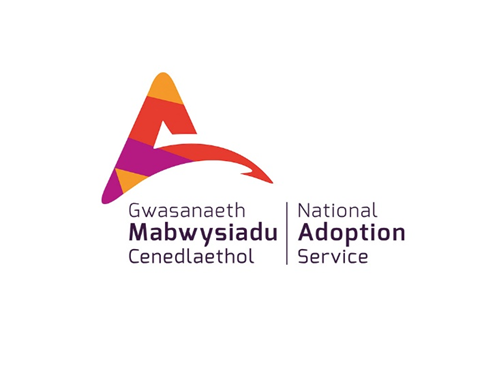 Resilience
“ Sometimes this is really difficult when you are living with children who have catastrophic thinking” “ sometimes as a Dad, trying to find something positive to say is really difficult, even though I know it’s good for him.  I can laugh about it sitting here, but sometimes I bore myself at home, always having to deal with negative behaviour”

“You need to build resilience in yourself as well”
Achieving More Together / Cyflawni Mwy Gyda'n Gilydd
[Speaker Notes: Think about how you are creating opportunities for your child and remaining calm and positive but also how you are looking after yourself.

“ as adoptive parents we have often discussed that we have gone through a similar process – the loss of an ‘ideal’ family.  Everyone around the table on this particular course I was at, they had gone through that.  It’s given me a bit of insight about the child –what on earth were they expecting from us!!”

Don’t forget your own Self care – remember you need to do this for yourself! You are also providing a positive role model for your child.

Another module to consider is the one on ‘When times are difficult’. Look out for yourselves and the appreciate that the impact of parenting your child can be hard on you. You will need to be supported in order to continue to provide the calm and considered care that your child needs.]
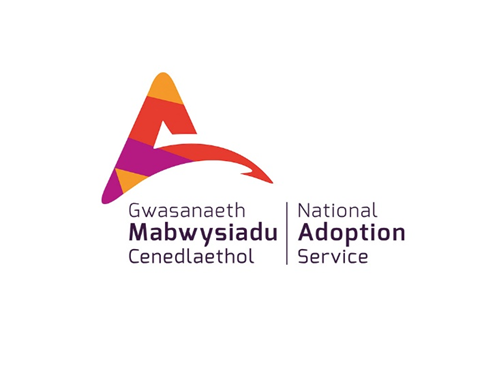 What some adopters say
To summarise: Your child’s ability to manage transitions will stem from their early experiences and their ability to regulate their emotions.

So now think about what you have learnt and reflect on those transitions that you identified earlier on.

See if you can apply some of the ideas from this course.
Achieving More Together / Cyflawni Mwy Gyda'n Gilydd
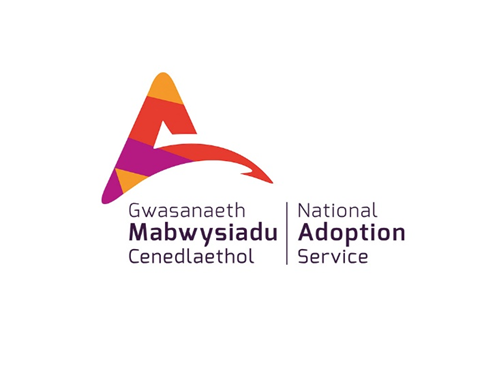 This course is part of a series developed by the National Adoption Service to support adopters after approval.
These can be accessed at the National Adoption Service website.
Please talk to your adoption support team for further information
Achieving More Together / Cyflawni Mwy Gyda'n Gilydd